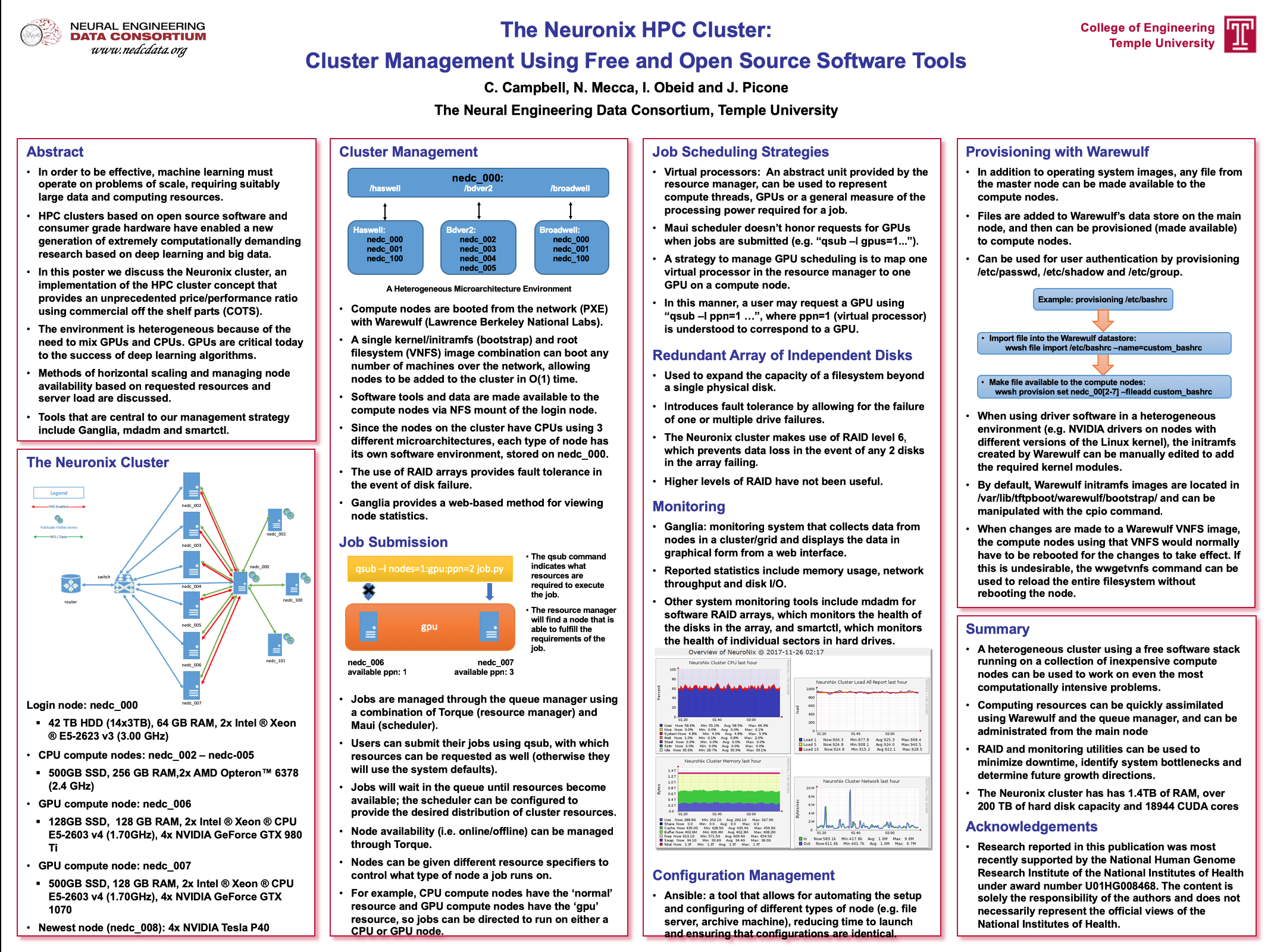 Chris Campbell:	Gluster, Slurm, ZFS
TUHS Digital Pathology System
NEDC Information Technology Team
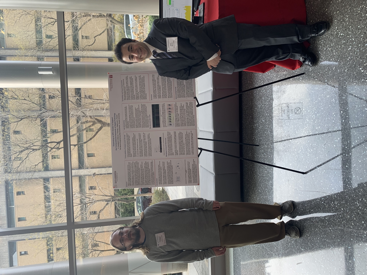 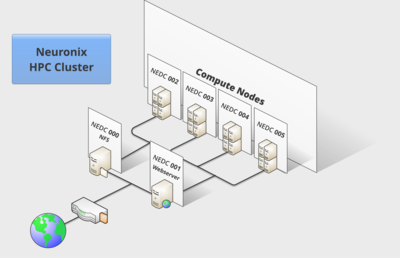 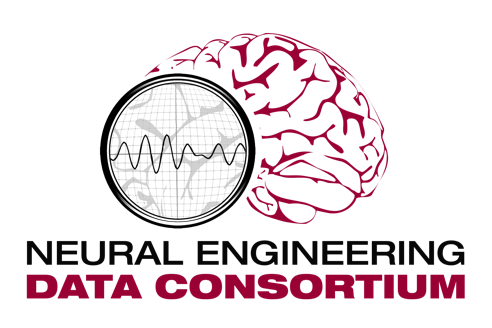 December 2018